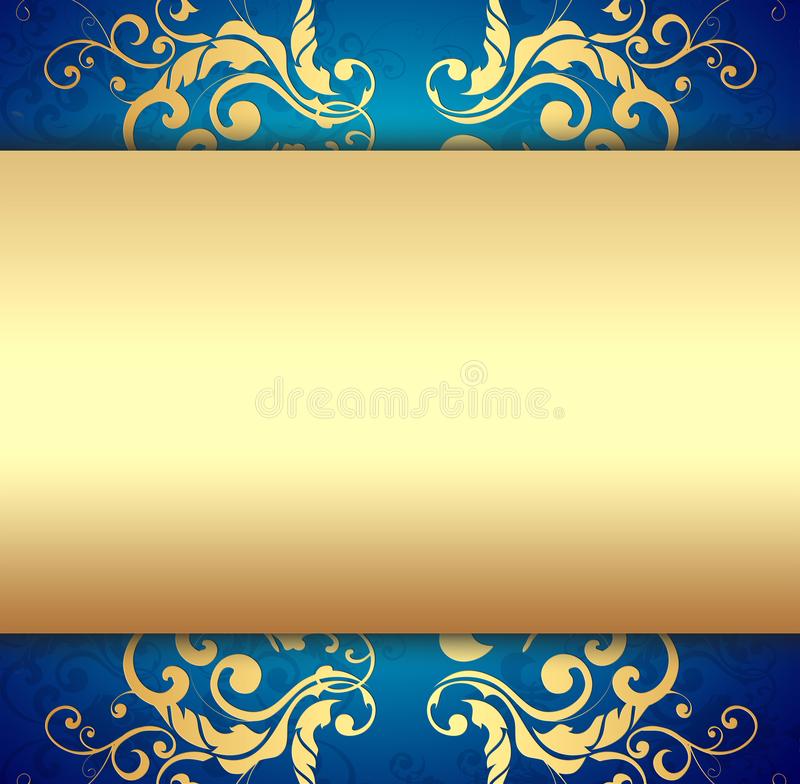 «Необычное из обычного»
«Поделки из подручного материала»

Карасульский Детский  сад

Воспитатель : Степура Алина  Алиевна
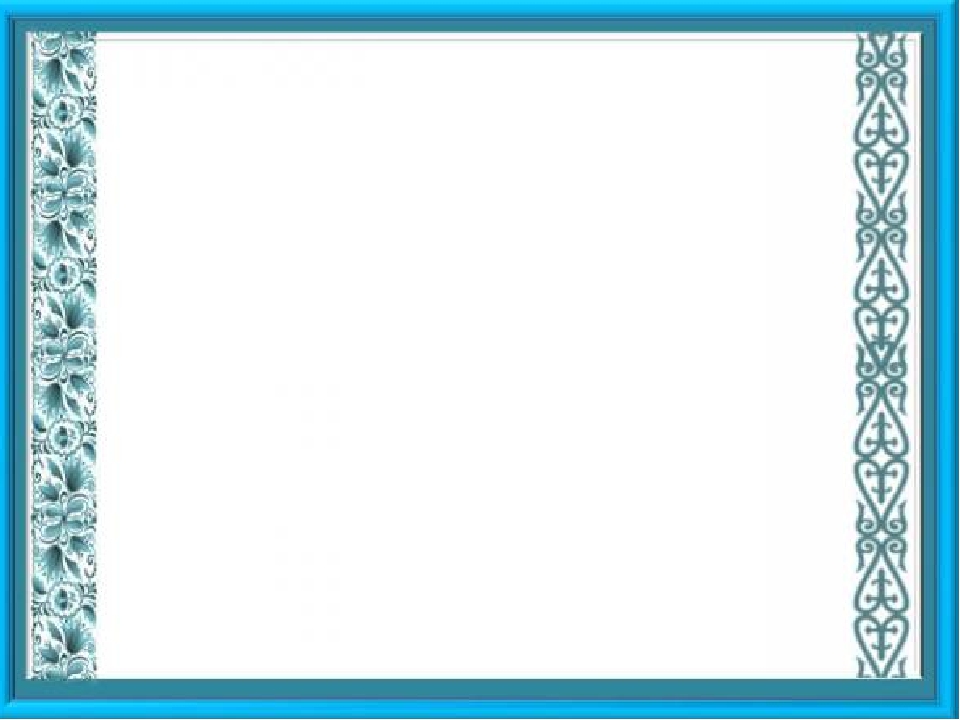 «Новогодняя ёлка»
2019

Автор : Степура Анастасия

Материал: сосновая шишка, цветной картон, атласная лента, бусины, клей, ножницы
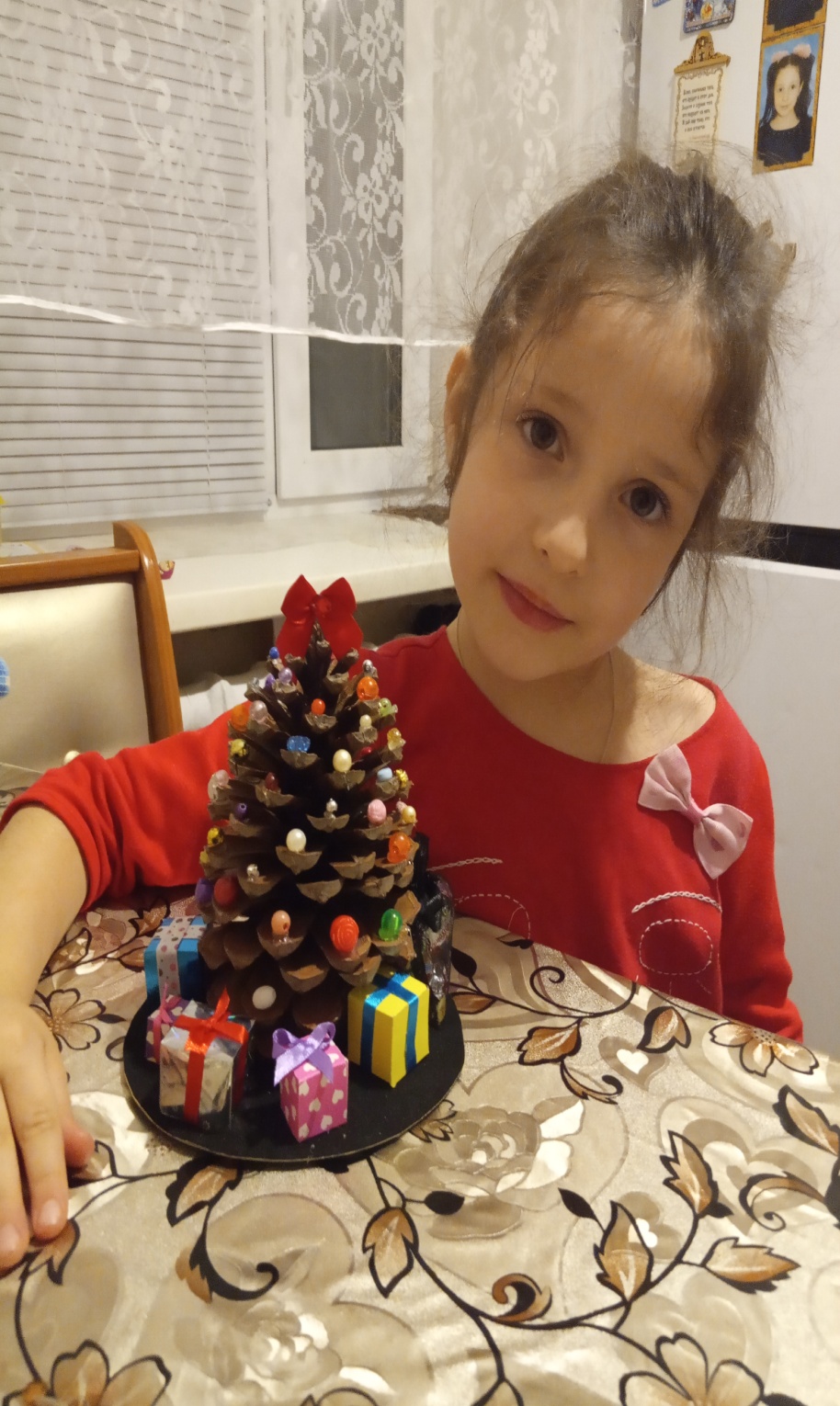 « Ёжик»

Автор : Марченко Елена
2016год


Материалы: пластиковая бутылка, сосновые шишки, клей пистолет, муляжи фрууктов и грибов.
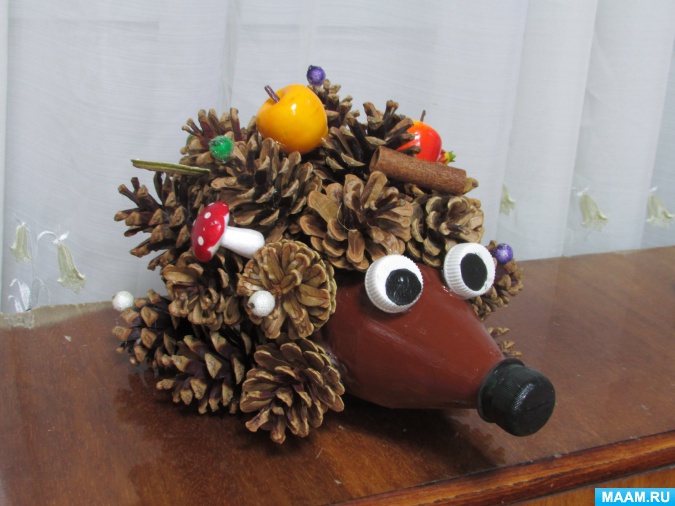 «Ёлка»

Автор: Васильченко Татьяна
2016 год.


Материалы: рулончики от туалетной бумаги, гуашь, кисть, цветной картон, макароны, ножницы, клей.
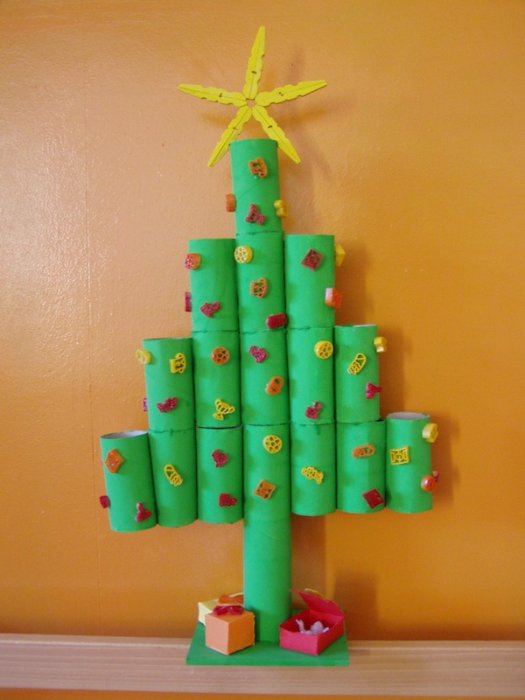 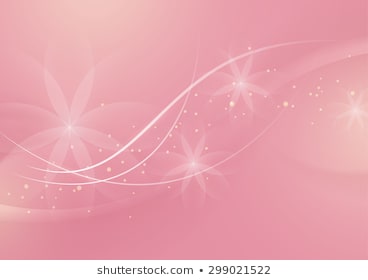 « Букет для мамочки»

Автор : Селина Юлия
2017год

Матерталы: ватные диски, цветной картон, цветная бумага, клей , ножницы.
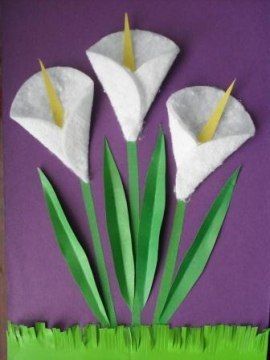 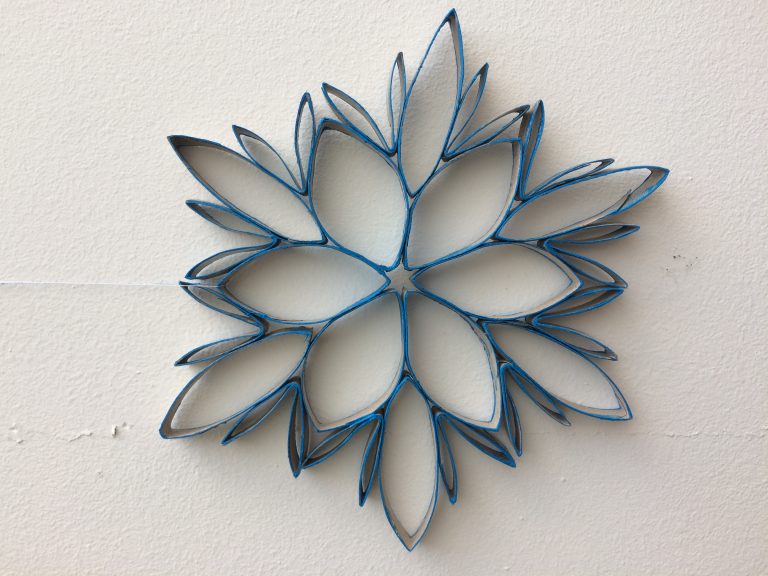 Митилёва 
Маргарита
« Снежинка»
2017год

Материалы:
рулончик от бумажных полотенец,клей, ножницы,кисть, гуашь.
Спасибо 
за внимание !